FILTERATION OF FABRICS
NAME OF STUDENTS
Manali Kolekar -084051126
Rupesh Jadhav-084050017
Atish Mohite-084050030
INTRODUCTION
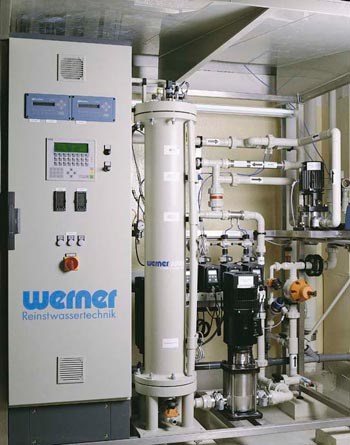 Filtration
Filtration means capture and retention of small particles from a moving stream either from gas or liquid , with  minimum resistant to flow.

2.    The fibers used in filtration fabrics are polypropylene , cotton, wool, PTFE , polyester.
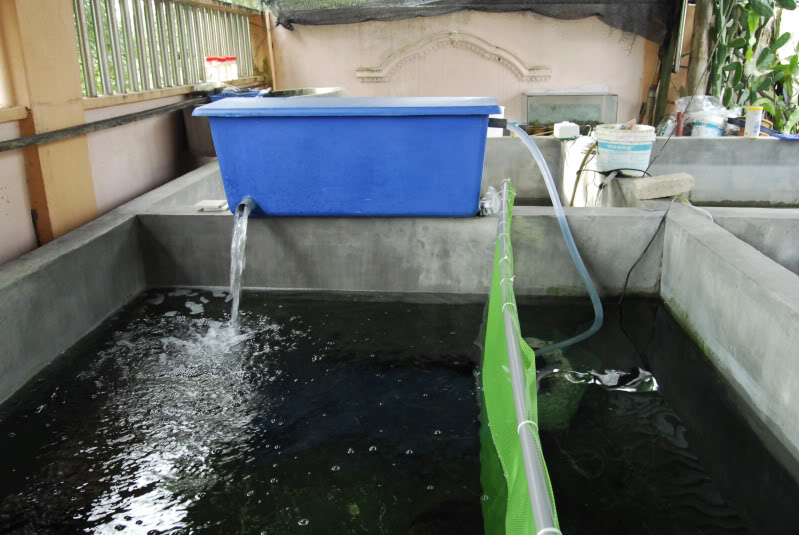 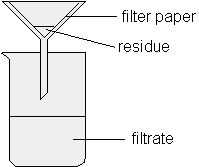 Types of Filtration Operations
· Cross-flow filtration, in which a septum is
responsible for the filtering action (e.g.,
micro screens);
· Depth (or deep-bed) filtration, in which the
particles are removed throughout the filter
bed or in a significant portion of it (e.g.,
sand filters);
· Cake filtration, in which the particles are
removed  on the surface of a cake formed
by the solids accumulating on a septum
(e.g., rotary vacuum filters)
Classification of Filtration Systems
Filtration systems can be classified according to:

• type of operation
• direction of fluid flow with respect of filter medium
• type of filter  (medium)
• flow rate or pressure control during filtration
MAIN CHARACTERISTICS


1. clear filtrate 
2. high capacity 
3. low cake moisture content 
4. long life time. 
5. Porosity 
6. Good flexibility
There are 3 main types of filtration: 
dry filtration(solid-gas)
wet filtration(solid-liquid)
gas plasma filtration

FABRIC CONSTRUCTION 
 Woven 
 Knitted
Nonwoven
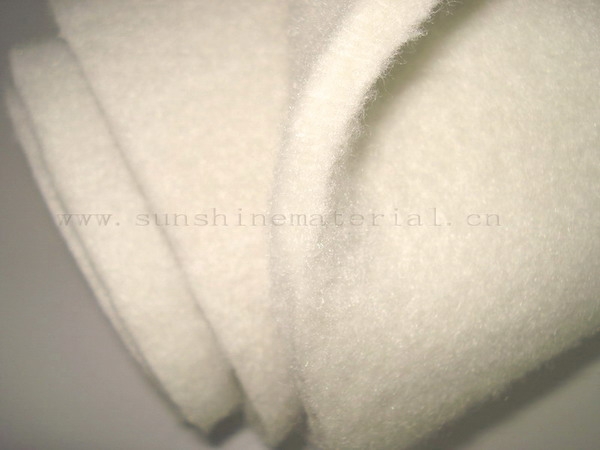 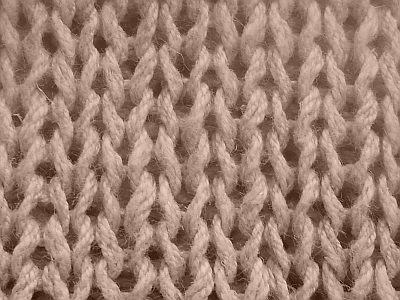 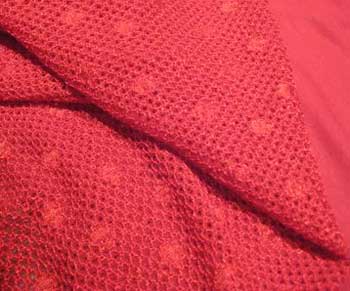 Fibers for dry filter manufacture are:- 
Glass fibers
Standard synthetic fibers
 Nomex
PET
 PP
cellulosic fibers (viscose & cotton)
 nylon
 PTFE (Teflon),microfibers
 mineral fibers
 high tech fibers (e.g. PEEK), etc.
Fibers For liquid filtration manufacture:- 

PP, PE, PET, NYLON 11,12, polyamide, PTFE, PEEK, cotton, 
Yarn is usually monofilament, multifilament, fibrillated tape or staple fiber yarn in type. 

 Nomex  fibers are widely used for fabric filter bags.
FILTER CLOTH WEAVE PATTERNS  (Cloth Designs)
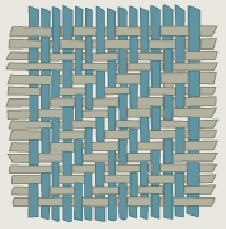 Plain
 Twill
 Satin
 Leno
 Basket
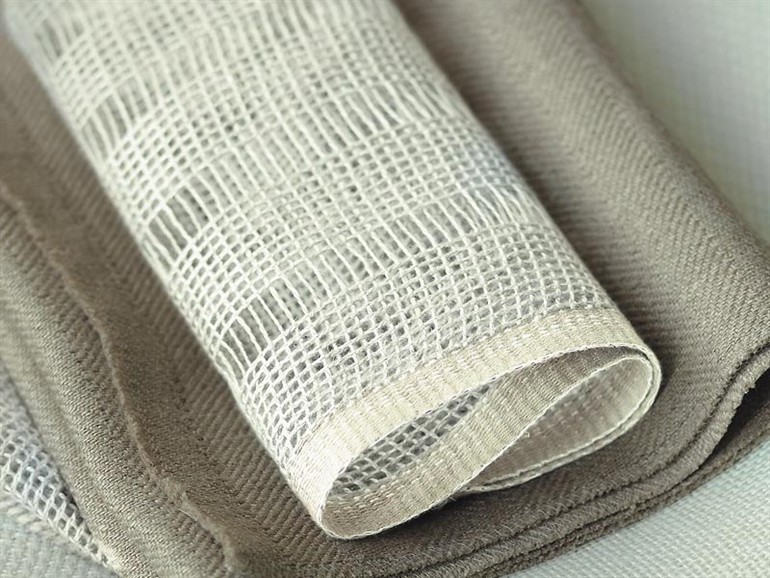 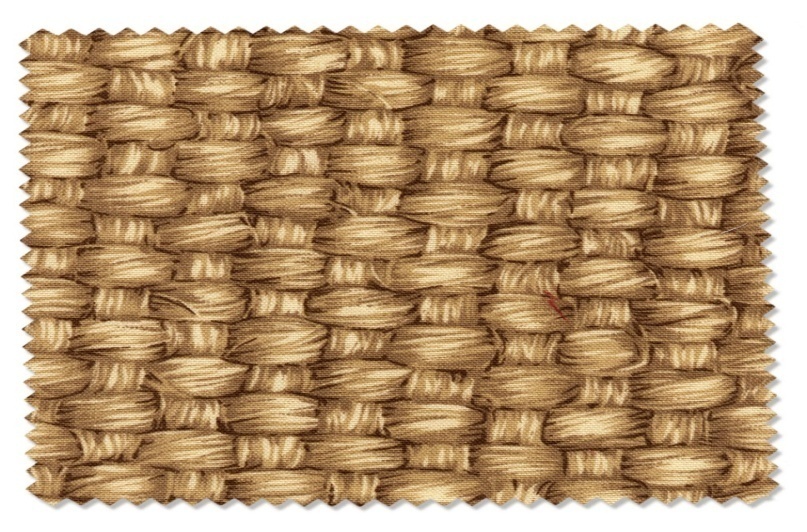 Technologies used for manufacturing non-woven                          for filter fabrics - 

Air laid 
Electro spun 
Melt blown 
Needlepunch 
Spun bond 
Spun lace 
Thermo bonded 
Wetland
Pretreatment processes 
Calendering 	
Napping 	
Singeing 	
Glazing 	
Coating
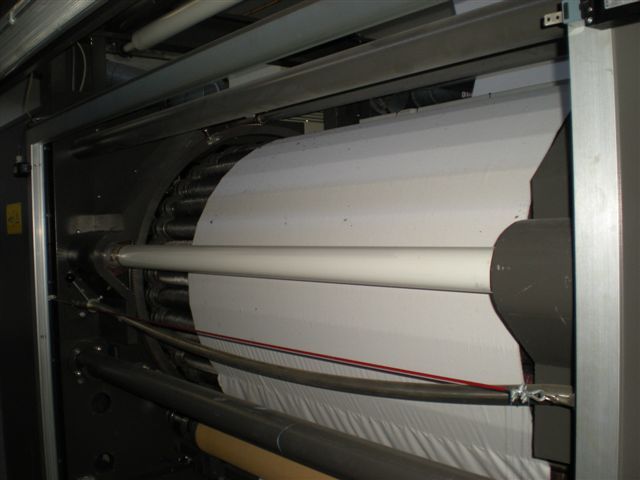 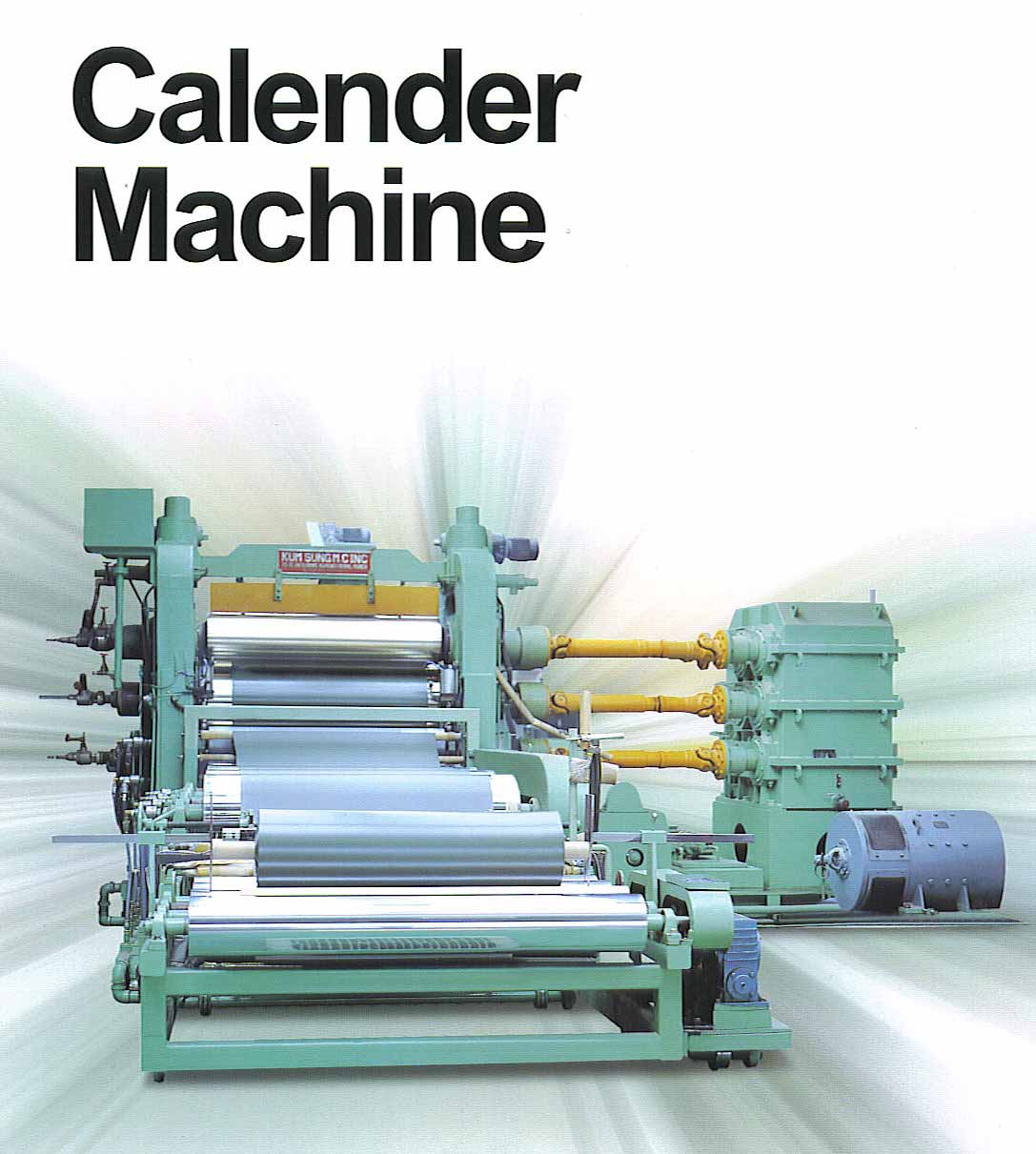 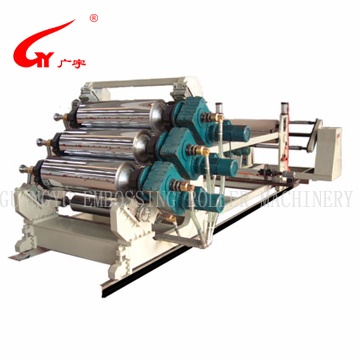 Types of Finishes given
Tests for Filter fabrics
General QC Tests
Performance  related tests .
Application of filter fabrics
Geotech
 Indutech
 Meditech
 Agrotech
 Mobitech
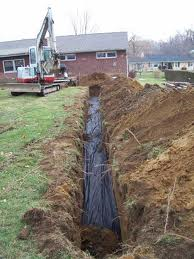 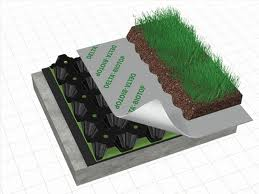 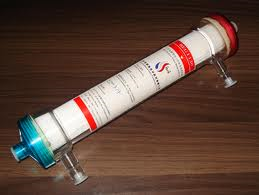 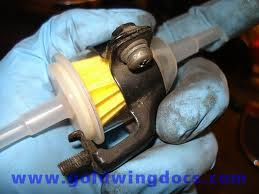 Cost of filter fabric
Market of filter fabric
Worldwide market is $6 billions in 2012
Biggest purchaser is china
Filter fabrics most used in geotech
Polyester and nylon most commonly used
Polypropylene, polyethylene, E-CTFE and PVDF respectively
THANK YOU